Intro dias
Dias 1
DGF arr.: Har vi lært noget?NJG 43 på Trøjborg, sætning eller svigt af gavlfundament
Overskrift med 40 pt. i en linje. 

Underrubrik, navn eller afdeling med 20 pt. i en linje.
NOM, Marts 2022
Dias uden billede
Dias 2
NJG 43,  23. november 2010
Overskrift med 28 pt. bold i en linje. Underrubrik med 18 pt. bold i en linje
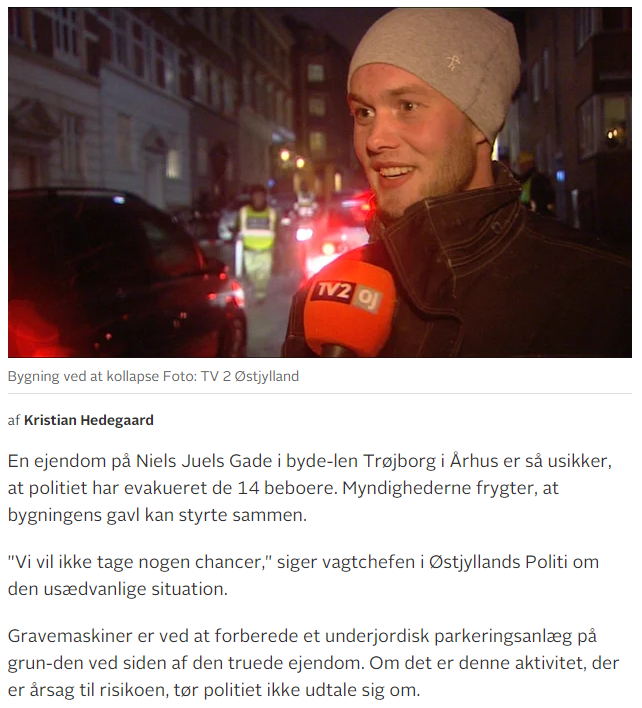 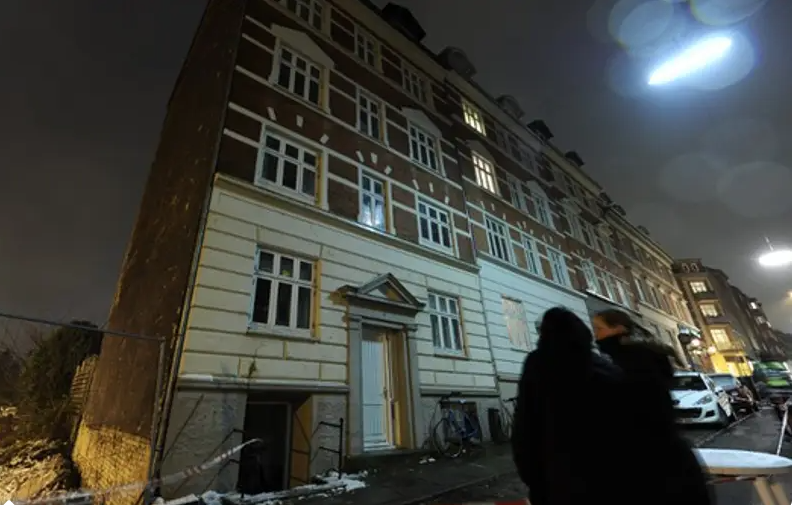 Mellemoverskrift med 14 pt. bold og brødtekst med 14 pt.
For at ændre sidefod eller diasnummer:

Klik i menulinjen, vælg ”indsæt” > ”Sidefod og sidehoved”.
NOM, Marts 2022
Dias uden billede
Dias 3
NJG 43
Overskrift med 28 pt. bold i en linje. Underrubrik med 18 pt. bold i en linje
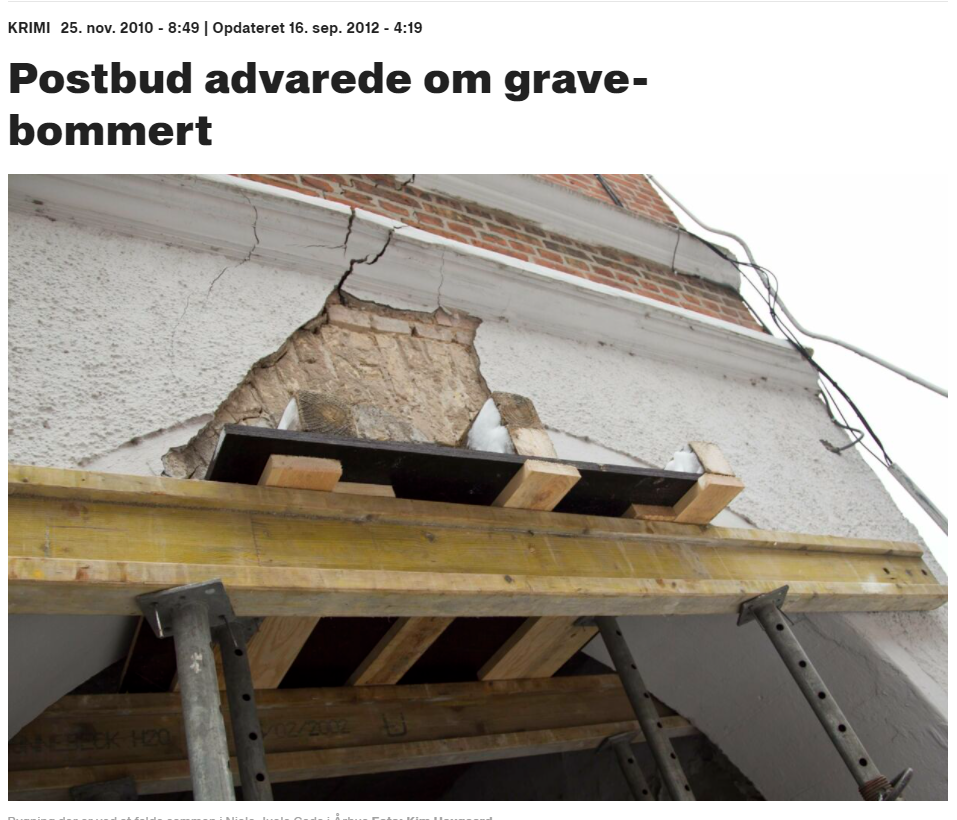 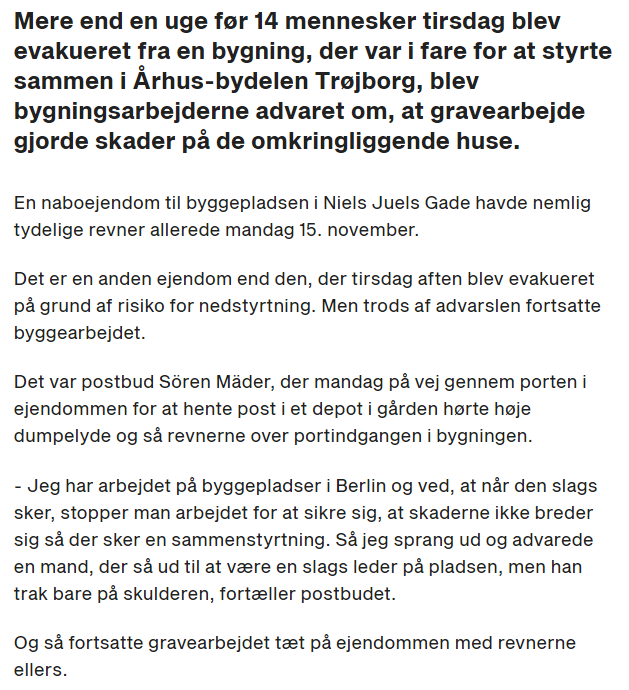 Mellemoverskrift med 14 pt. bold og brødtekst med 14 pt.
For at ændre sidefod eller diasnummer:

Klik i menulinjen, vælg ”indsæt” > ”Sidefod og sidehoved”.
NOM, Marts 2022
Dias uden billede
Dias 4
NJG 43
Overskrift med 28 pt. bold i en linje. Underrubrik med 18 pt. bold i en linje
Situationen før skaden
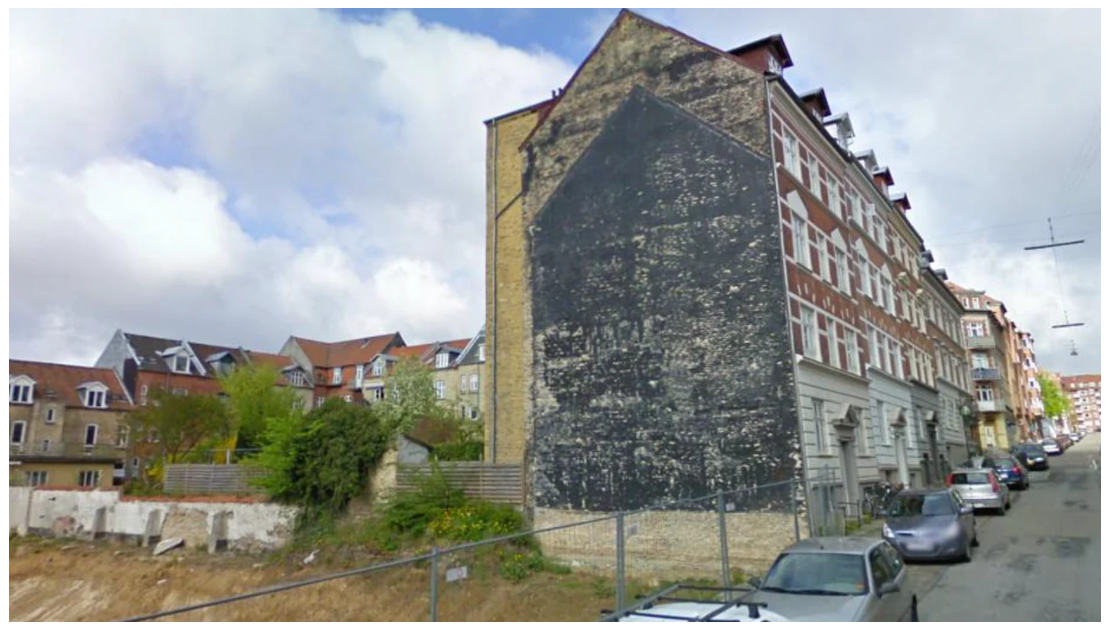 Mellemoverskrift med 14 pt. bold og brødtekst med 14 pt.
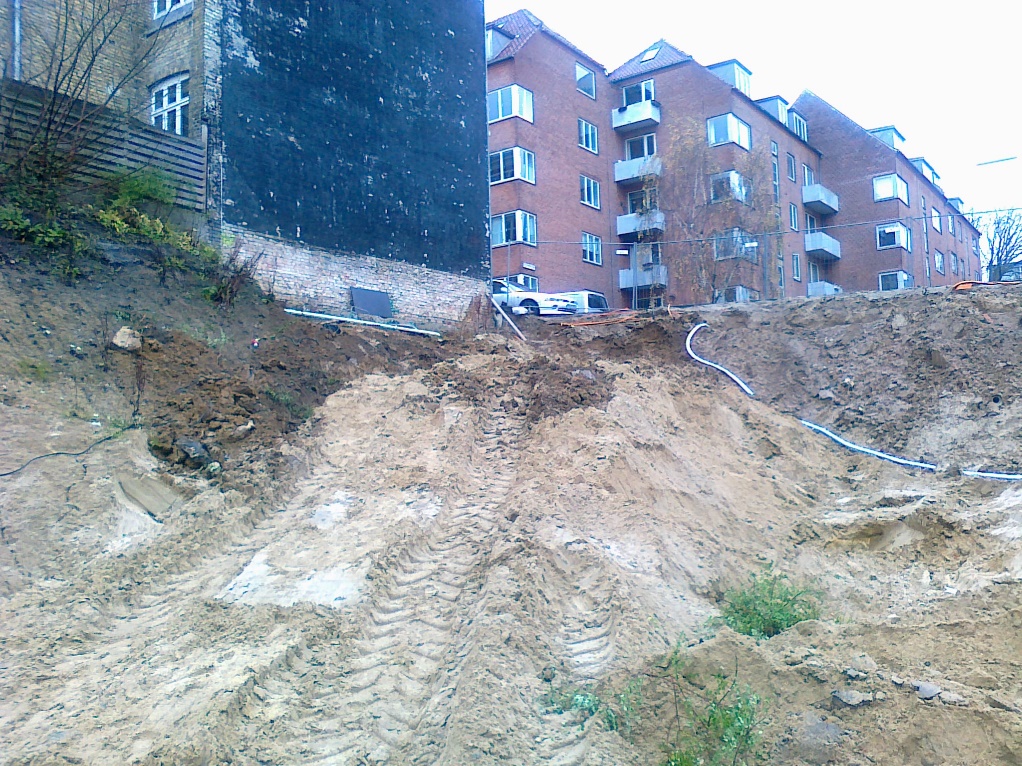 For at ændre sidefod eller diasnummer:

Klik i menulinjen, vælg ”indsæt” > ”Sidefod og sidehoved”.
NOM, Marts 2022
Dias uden billede
Dias 5
NJG 43
Overskrift med 28 pt. bold i en linje. Underrubrik med 18 pt. bold i en linje
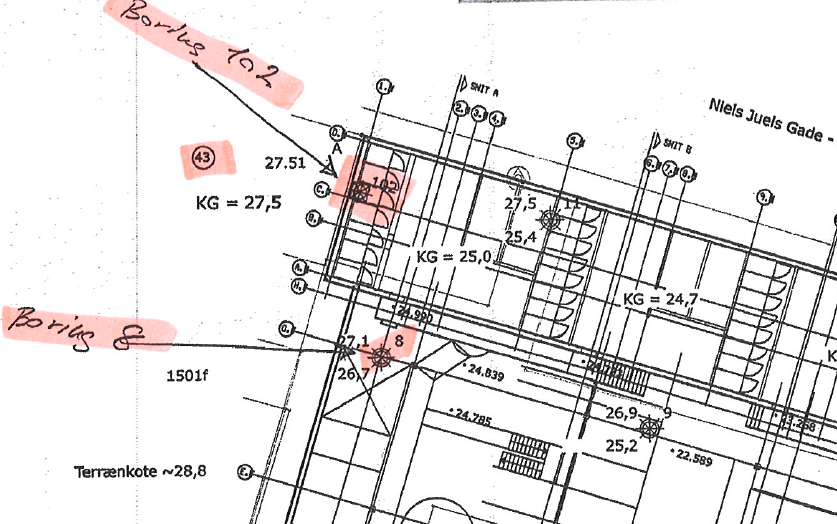 Jordbundsforhold
B102, B8 og B11
Mellemoverskrift med 14 pt. bold og brødtekst med 14 pt.
For at ændre sidefod eller diasnummer:

Klik i menulinjen, vælg ”indsæt” > ”Sidefod og sidehoved”.
NOM, Marts 2022
Dias uden billede
Dias 6
NJG 43
Overskrift med 28 pt. bold i en linje. Underrubrik med 18 pt. bold i en linje
Jordbundsforhold
B102
cu = cv  65 kN/m2
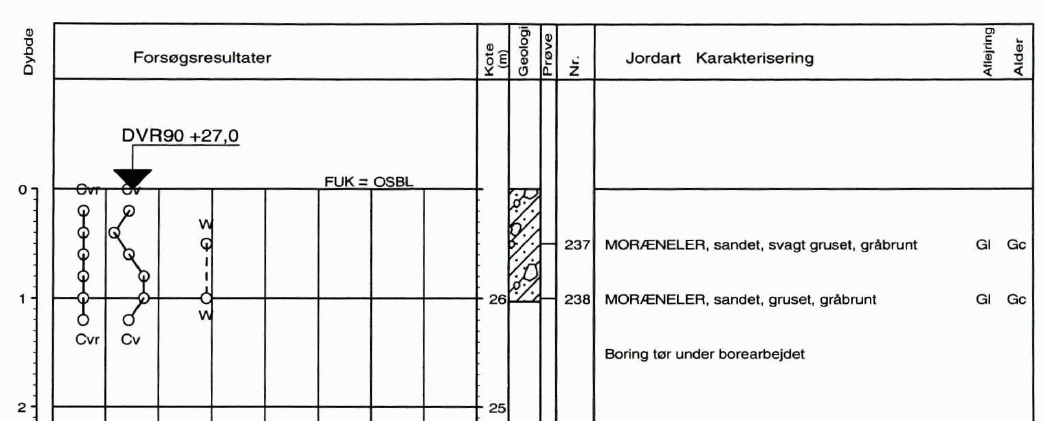 Mellemoverskrift med 14 pt. bold og brødtekst med 14 pt.
For at ændre sidefod eller diasnummer:

Klik i menulinjen, vælg ”indsæt” > ”Sidefod og sidehoved”.
NOM, Marts 2022
Dias uden billede
Dias 7
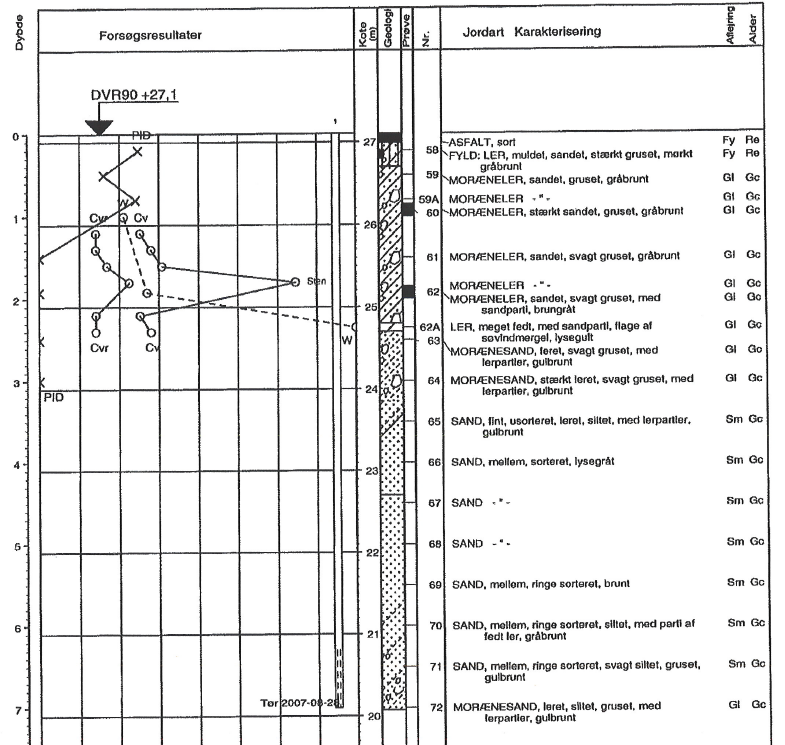 NJG 43
Overskrift med 28 pt. bold i en linje. Underrubrik med 18 pt. bold i en linje
Jordbundsforhold
B8
Mellemoverskrift med 14 pt. bold og brødtekst med 14 pt.
For at ændre sidefod eller diasnummer:

Klik i menulinjen, vælg ”indsæt” > ”Sidefod og sidehoved”.
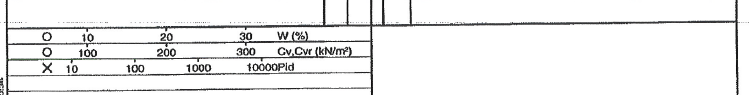 NOM, Marts 2022
Dias uden billede
Dias 8
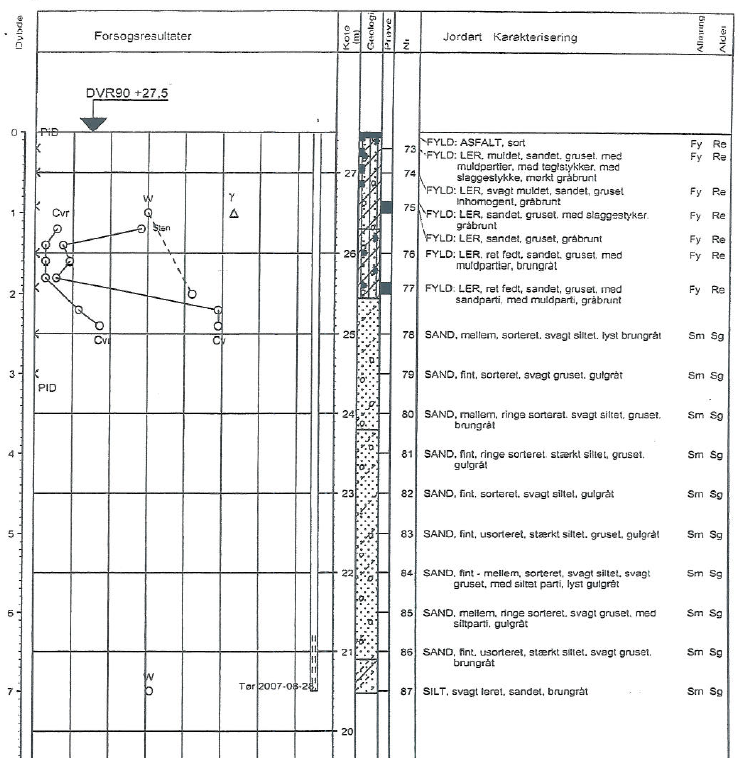 NJG 43
Overskrift med 28 pt. bold i en linje. Underrubrik med 18 pt. bold i en linje
Jordbundsforhold
B11 (længst væk)
Mellemoverskrift med 14 pt. bold og brødtekst med 14 pt.
For at ændre sidefod eller diasnummer:

Klik i menulinjen, vælg ”indsæt” > ”Sidefod og sidehoved”.
NOM, Marts 2022
Dias uden billede
Dias 9
NJG 43, planlagt arbejde
Overskrift med 28 pt. bold i en linje. Underrubrik med 18 pt. bold i en linje
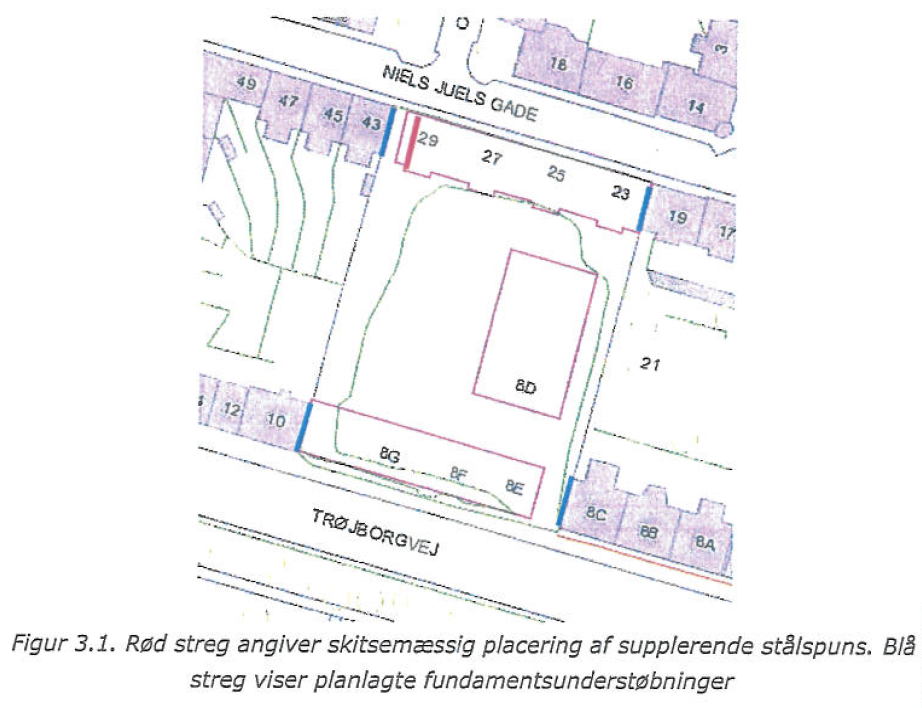 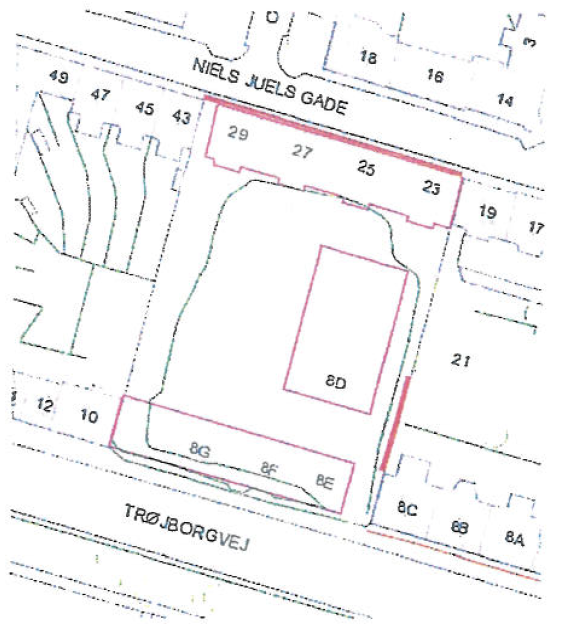 Mellemoverskrift med 14 pt. bold og brødtekst med 14 pt.
For at ændre sidefod eller diasnummer:

Klik i menulinjen, vælg ”indsæt” > ”Sidefod og sidehoved”.
NOM, Marts 2022
Dias uden billede
Dias 10
NJG 43, planlagt arbejde
Overskrift med 28 pt. bold i en linje. Underrubrik med 18 pt. bold i en linje
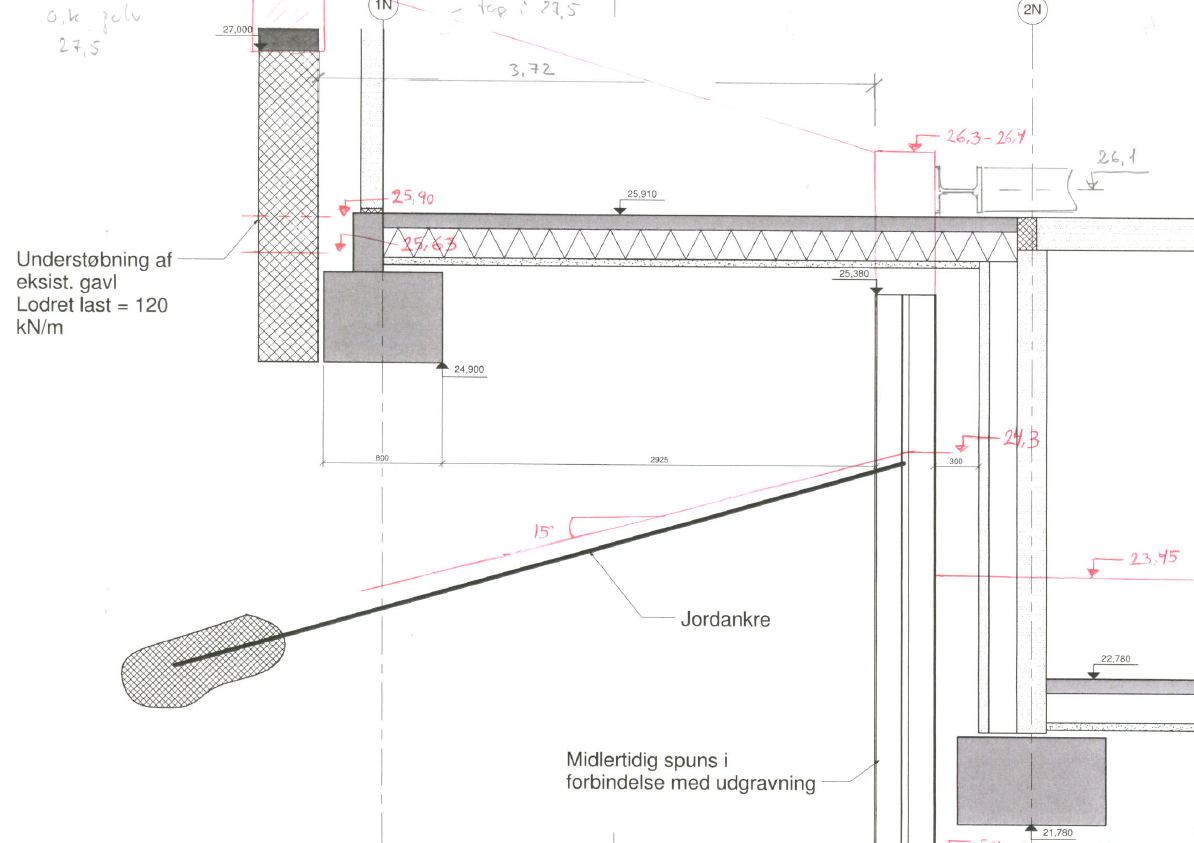 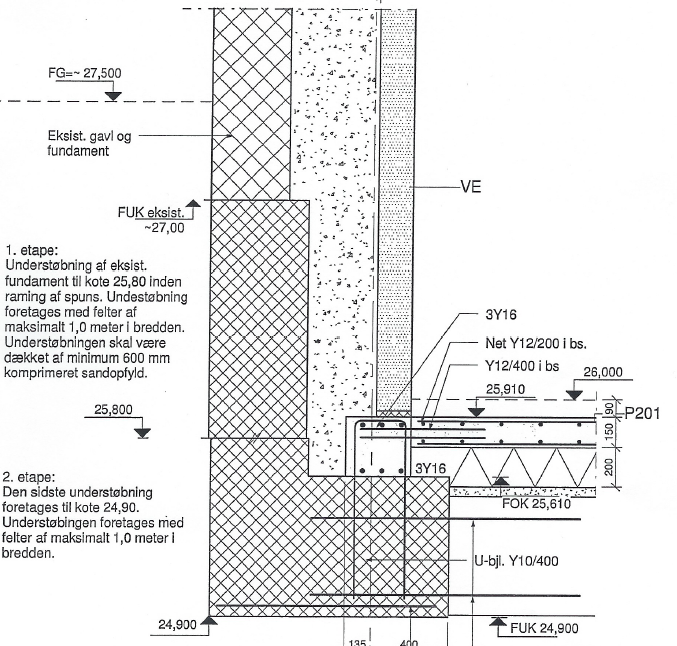 Mellemoverskrift med 14 pt. bold og brødtekst med 14 pt.
For at ændre sidefod eller diasnummer:

Klik i menulinjen, vælg ”indsæt” > ”Sidefod og sidehoved”.
NOM, Marts 2022
Dias uden billede
Dias 11
NJG 43
Overskrift med 28 pt. bold i en linje. Underrubrik med 18 pt. bold i en linje
Designtværsnit for spunsvægsberegning             Opstalt
Mellemoverskrift med 14 pt. bold og brødtekst med 14 pt.
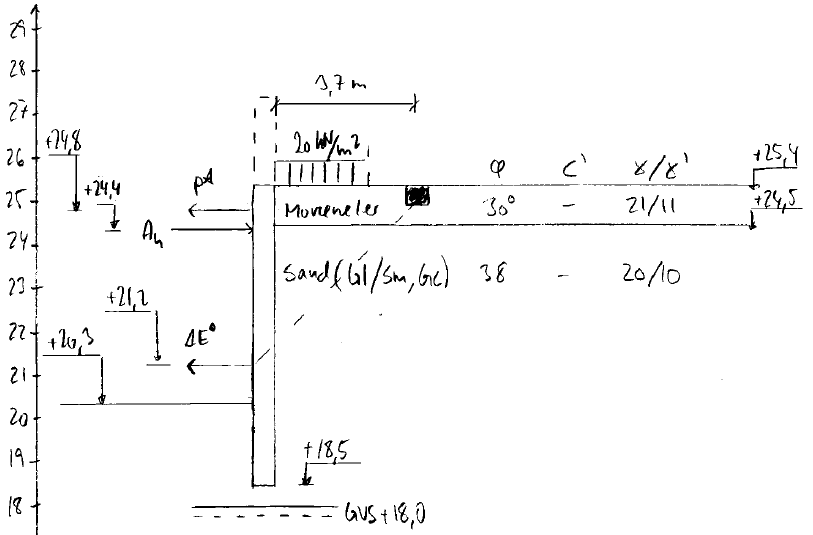 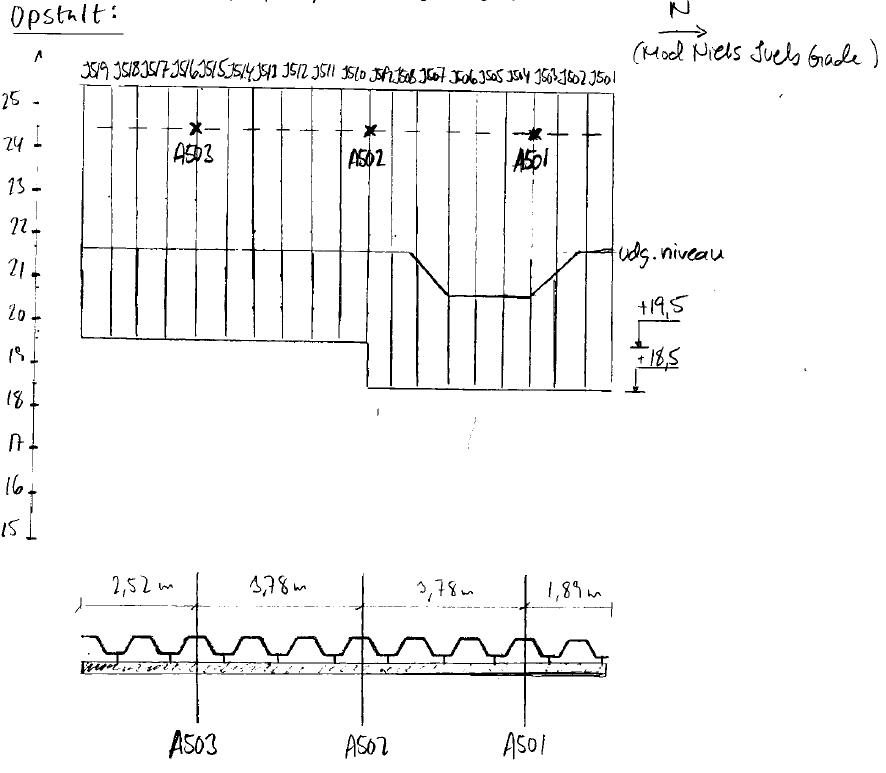 For at ændre sidefod eller diasnummer:

Klik i menulinjen, vælg ”indsæt” > ”Sidefod og sidehoved”.
NOM, Marts 2022
Dias uden billede
Dias 12
NJG 43, udført arbejde iflg. skønsmanden
Overskrift med 28 pt. bold i en linje. Underrubrik med 18 pt. bold i en linje
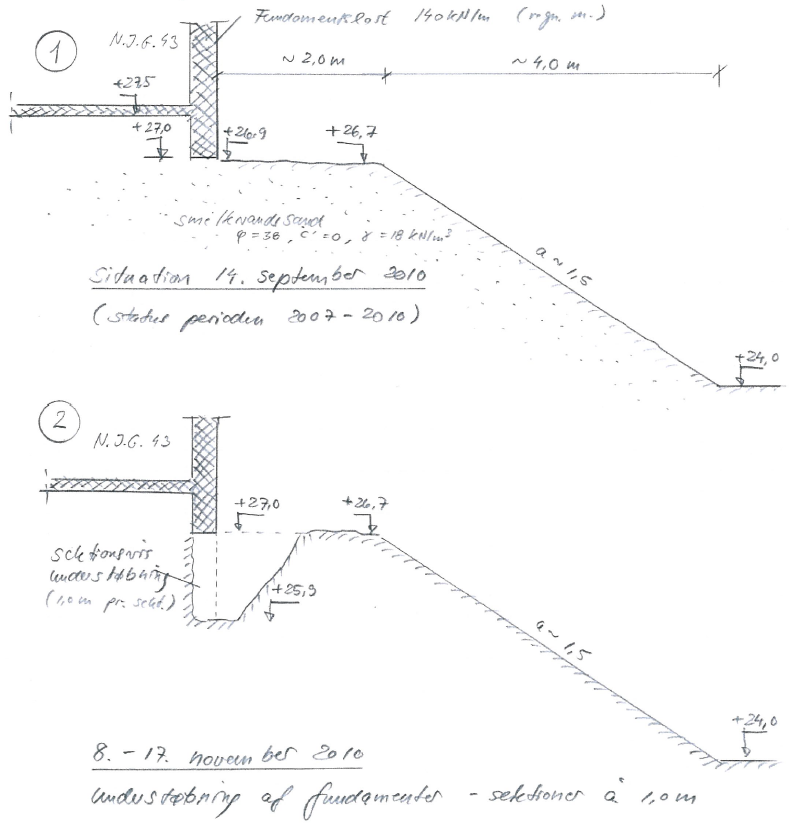 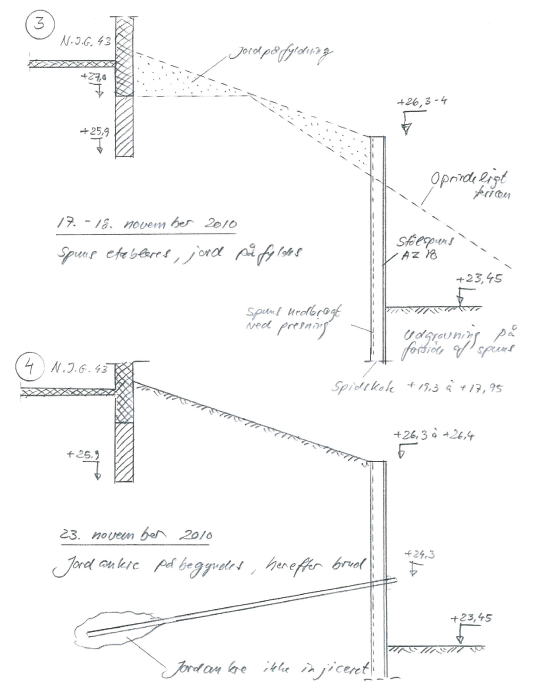 Mellemoverskrift med 14 pt. bold og brødtekst med 14 pt.
For at ændre sidefod eller diasnummer:

Klik i menulinjen, vælg ”indsæt” > ”Sidefod og sidehoved”.
NOM, Marts 2022
Dias uden billede
Dias 13
NJG 43, afstivning af spunsvæg
Overskrift med 28 pt. bold i en linje. Underrubrik med 18 pt. bold i en linje
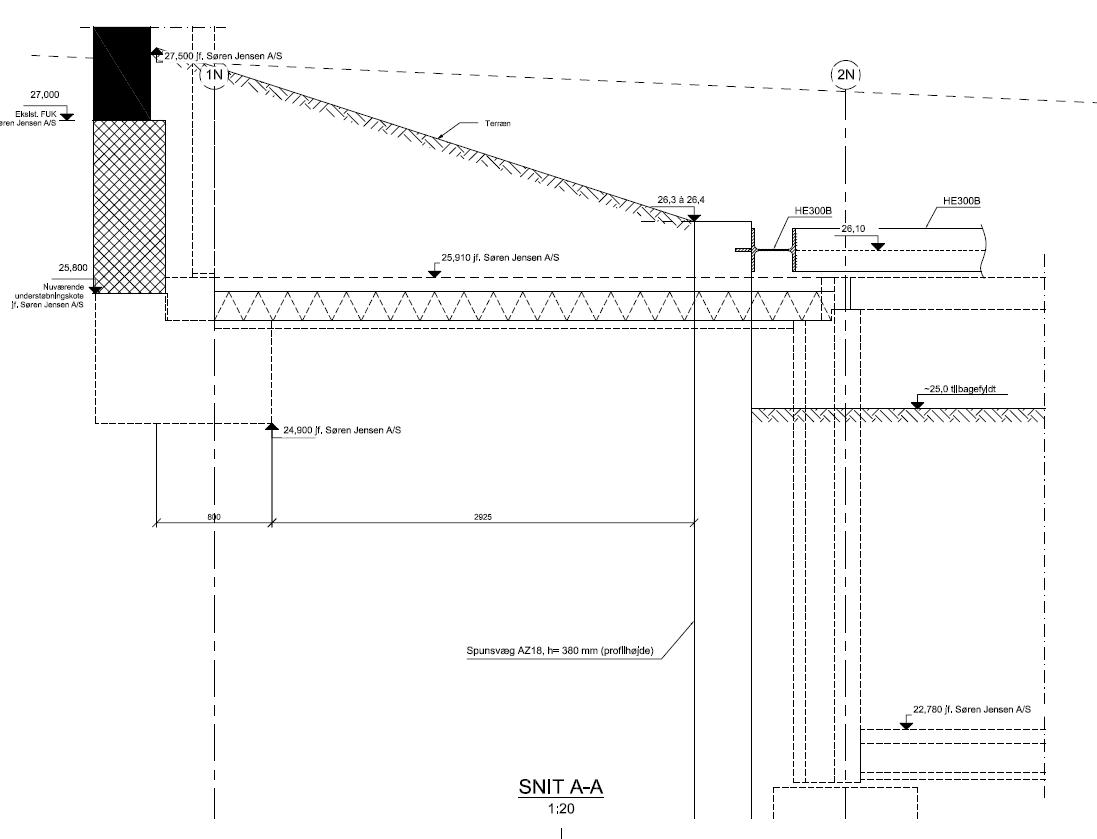 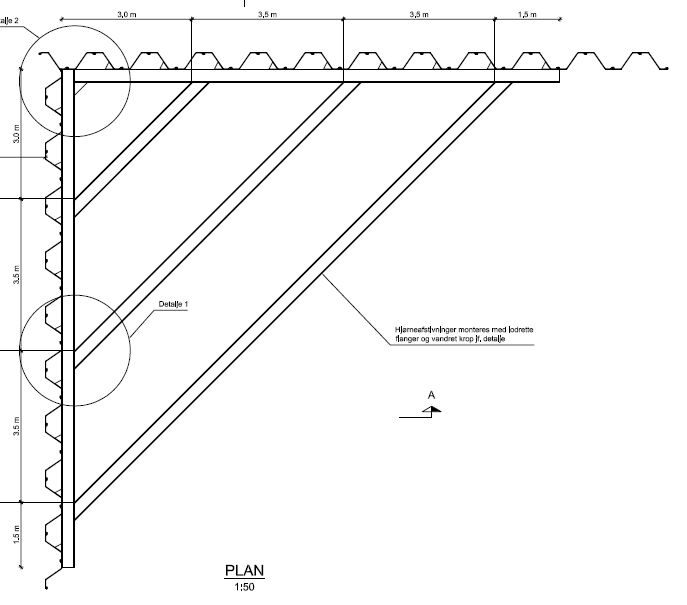 Mellemoverskrift med 14 pt. bold og brødtekst med 14 pt.
For at ændre sidefod eller diasnummer:

Klik i menulinjen, vælg ”indsæt” > ”Sidefod og sidehoved”.
NOM, Marts 2022
Dias uden billede
Dias 14
NJG 43, Deformationsberegninger
Overskrift med 28 pt. bold i en linje. Underrubrik med 18 pt. bold i en linje
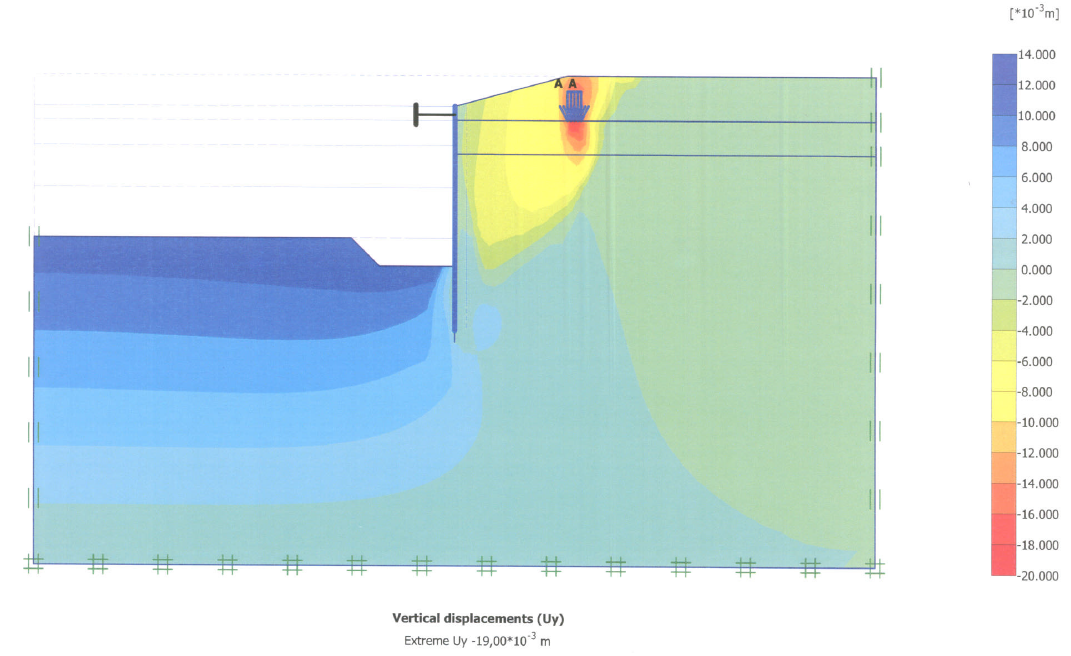 FUK i 25,9
Mellemoverskrift med 14 pt. bold og brødtekst med 14 pt.
For at ændre sidefod eller diasnummer:

Klik i menulinjen, vælg ”indsæt” > ”Sidefod og sidehoved”.
NOM, Marts 2022
Dias uden billede
Dias 15
NJG 43, Deformationsberegninger
Overskrift med 28 pt. bold i en linje. Underrubrik med 18 pt. bold i en linje
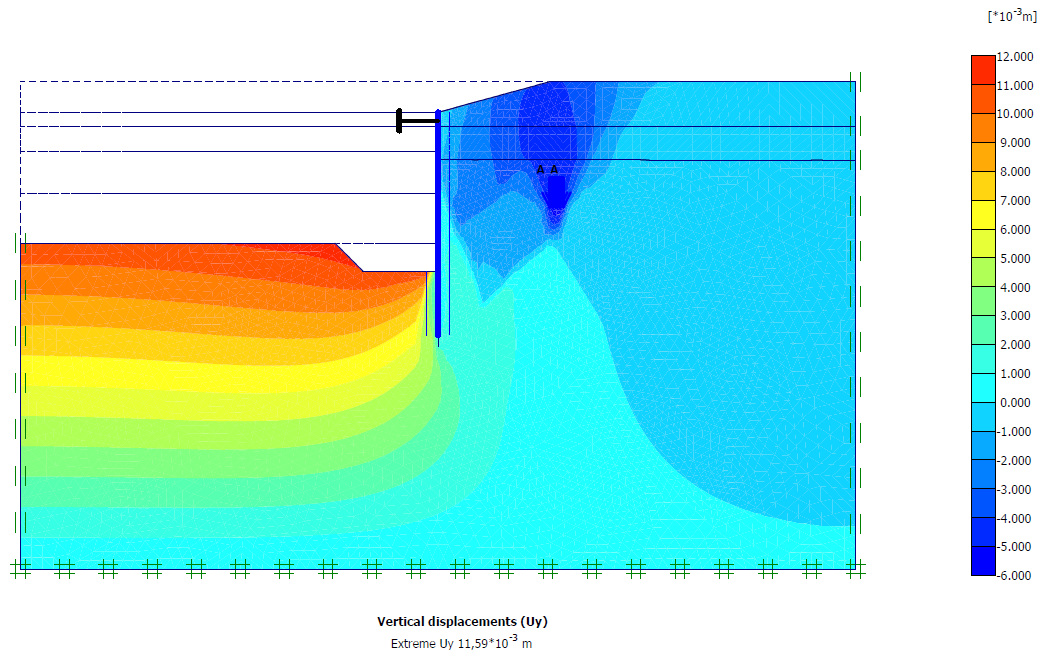 FUK i 23,0
Mellemoverskrift med 14 pt. bold og brødtekst med 14 pt.
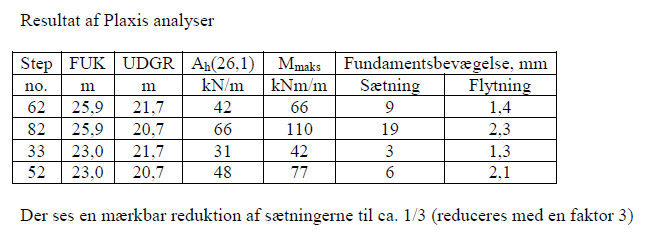 For at ændre sidefod eller diasnummer:

Klik i menulinjen, vælg ”indsæt” > ”Sidefod og sidehoved”.
NOM, Marts 2022
Dias uden billede
Dias 16
NJG 43, fundamentsforstærkning
Overskrift med 28 pt. bold i en linje. Underrubrik med 18 pt. bold i en linje
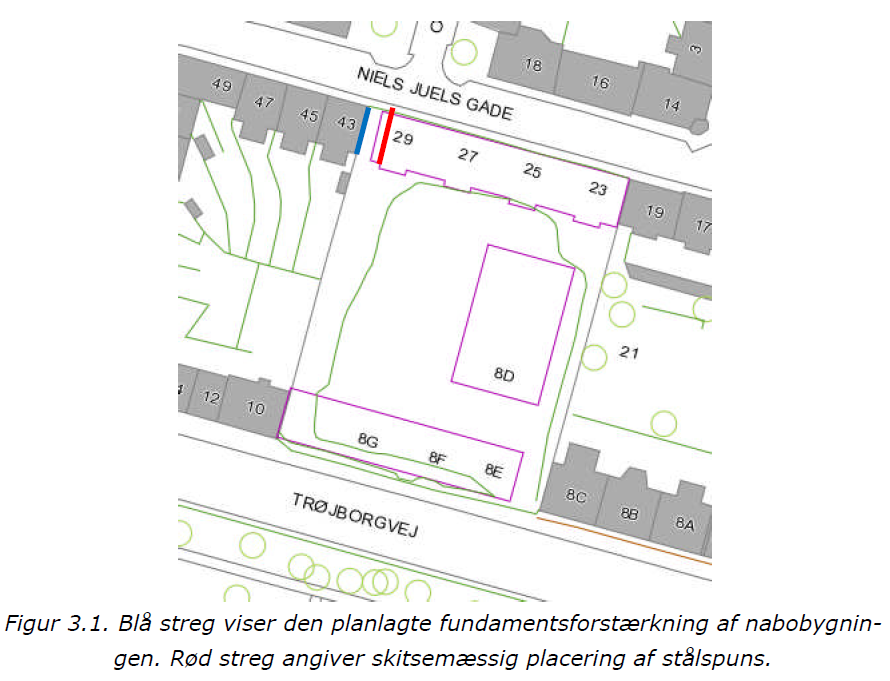 Mellemoverskrift med 14 pt. bold og brødtekst med 14 pt.
For at ændre sidefod eller diasnummer:

Klik i menulinjen, vælg ”indsæt” > ”Sidefod og sidehoved”.
NOM, Marts 2022
Dias uden billede
Dias 17
NJG 43, fundamentsforstærkning
Overskrift med 28 pt. bold i en linje. Underrubrik med 18 pt. bold i en linje
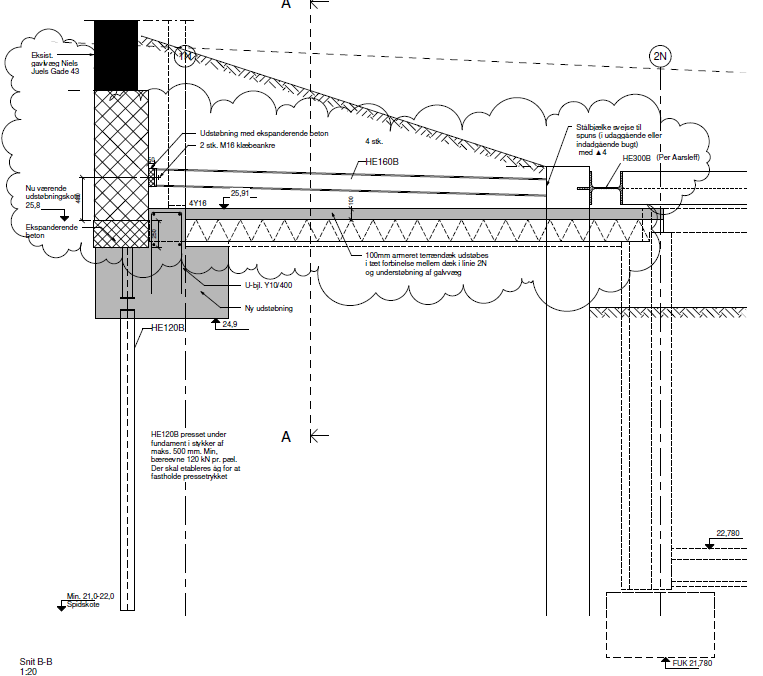 Mellemoverskrift med 14 pt. bold og brødtekst med 14 pt.
For at ændre sidefod eller diasnummer:

Klik i menulinjen, vælg ”indsæt” > ”Sidefod og sidehoved”.
NOM, Marts 2022
Dias uden billede
Dias 18
NJG 43, fundamentsforstærkning
Overskrift med 28 pt. bold i en linje. Underrubrik med 18 pt. bold i en linje
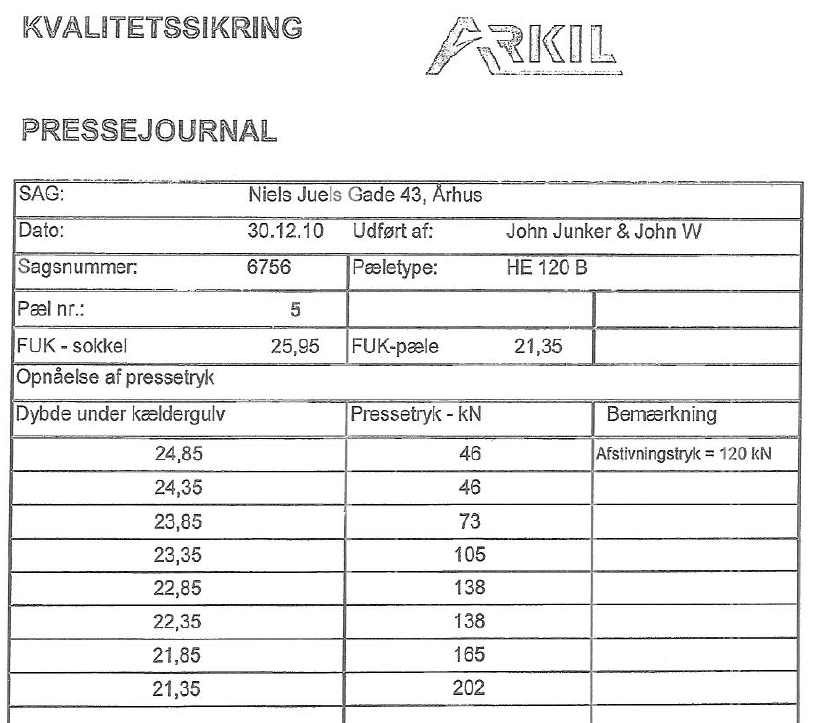 Nedpresning af pæle dec. 2010
Mellemoverskrift med 14 pt. bold og brødtekst med 14 pt.
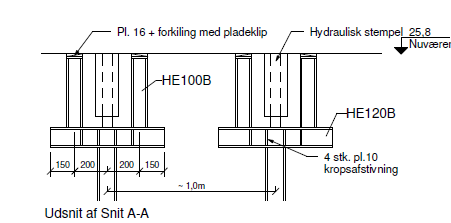 For at ændre sidefod eller diasnummer:

Klik i menulinjen, vælg ”indsæt” > ”Sidefod og sidehoved”.
NOM, Marts 2022
Dias uden billede
Dias 19
NJG 43, 23. juni 2011
Overskrift med 28 pt. bold i en linje. Underrubrik med 18 pt. bold i en linje
For anden gang på godt et halvt år er beboerne i en sammenstyrtningstruet ejendom i Aarhus blevet evakueret.

Fem familier med i alt 14 personer måtte torsdag i huj og hast evakueres fra deres hjem i ejendommen i Niels Juels Gade på Trøjborg i Aarhus.- Bygningsinspektoratet slog i eftermiddag alarm til politi og brandvæsen og fortalte, at bygningen kan styrte sammen hvert øjeblik, fortæller vagtchefen ved Østjyllands Politi, Jesper Drejer.Det er anden gang på syv måneder, at familierne har måttet forlade deres hjem. I november blev ejendommen også evakueret, da bygningens gavl truede med at falde sammen.Det er muligvis et gravearbejde i forbindelse med bygning af en underjordisk parkeringskælder på nabogrunden, der har gjort bygningen ustabil.Sidste gang forklarede kommunen, at huset var ved at styrte sammen, fordi spunsen - den jernplade, der var banket ned i jorden for at stabilisere bygningen i forbindelse med et gravearbejde - ikke var stærk nok.Beboerne fik dagen efter lov til at vende tilbage til deres hjem, efter at spunsen var blevet stabiliseret.Det har ikke været muligt at få oplyst, hvad der denne gang truer huset i Niels Juels Gade./ritzau/
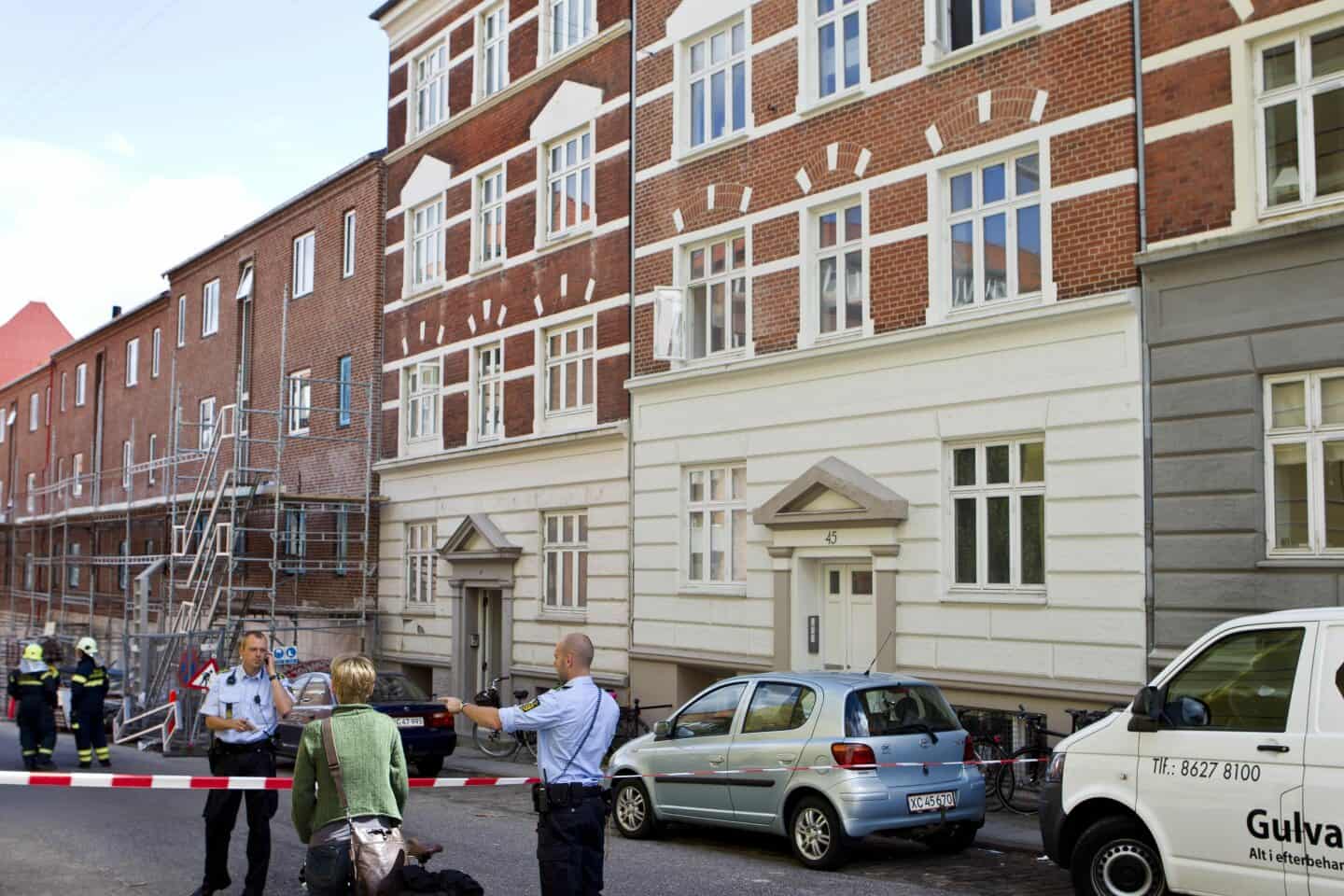 Mellemoverskrift med 14 pt. bold og brødtekst med 14 pt.
For at ændre sidefod eller diasnummer:

Klik i menulinjen, vælg ”indsæt” > ”Sidefod og sidehoved”.
NOM, Marts 2022
Dias uden billede
Dias 20
NJG 43, 23. maj 2011, Teknologisk Institut
Overskrift med 28 pt. bold i en linje. Underrubrik med 18 pt. bold i en linje
TI besigtigelse af ejendommen bestilt af Tryg
Mellemoverskrift med 14 pt. bold og brødtekst med 14 pt.
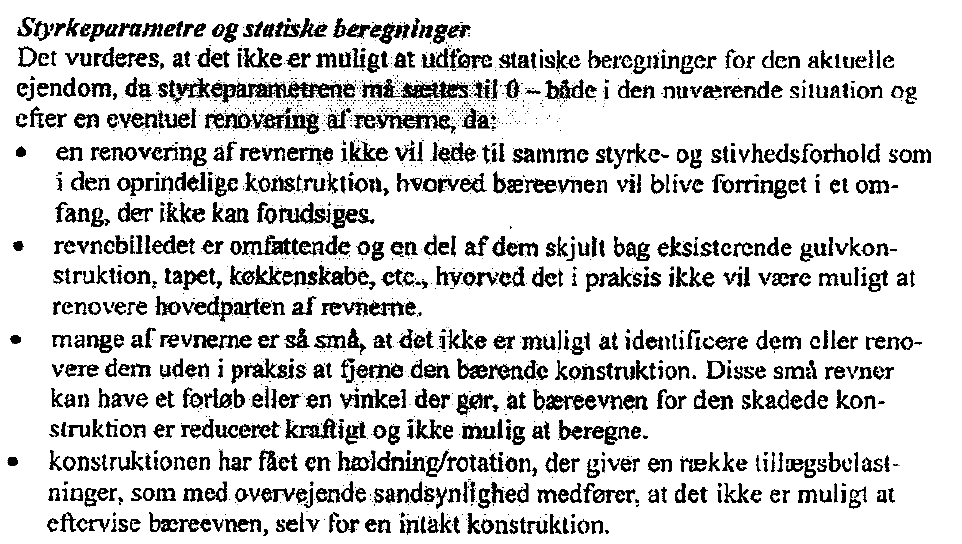 For at ændre sidefod eller diasnummer:

Klik i menulinjen, vælg ”indsæt” > ”Sidefod og sidehoved”.
NOM, Marts 2022
Dias uden billede
Dias 21
NJG 43, 20. juni 2011, Teknologisk Institut
Overskrift med 28 pt. bold i en linje. Underrubrik med 18 pt. bold i en linje
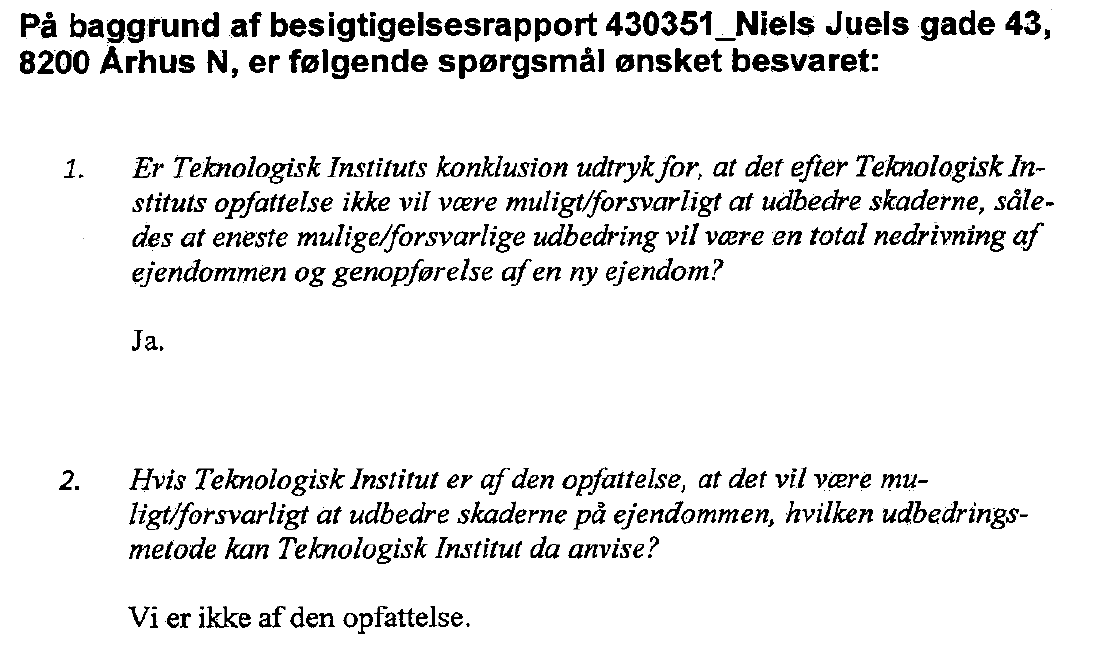 Mellemoverskrift med 14 pt. bold og brødtekst med 14 pt.
For at ændre sidefod eller diasnummer:

Klik i menulinjen, vælg ”indsæt” > ”Sidefod og sidehoved”.
NOM, Marts 2022
Dias uden billede
Dias 22
NJG 43, 20. juni 2011, Teknologisk Institut
Overskrift med 28 pt. bold i en linje. Underrubrik med 18 pt. bold i en linje
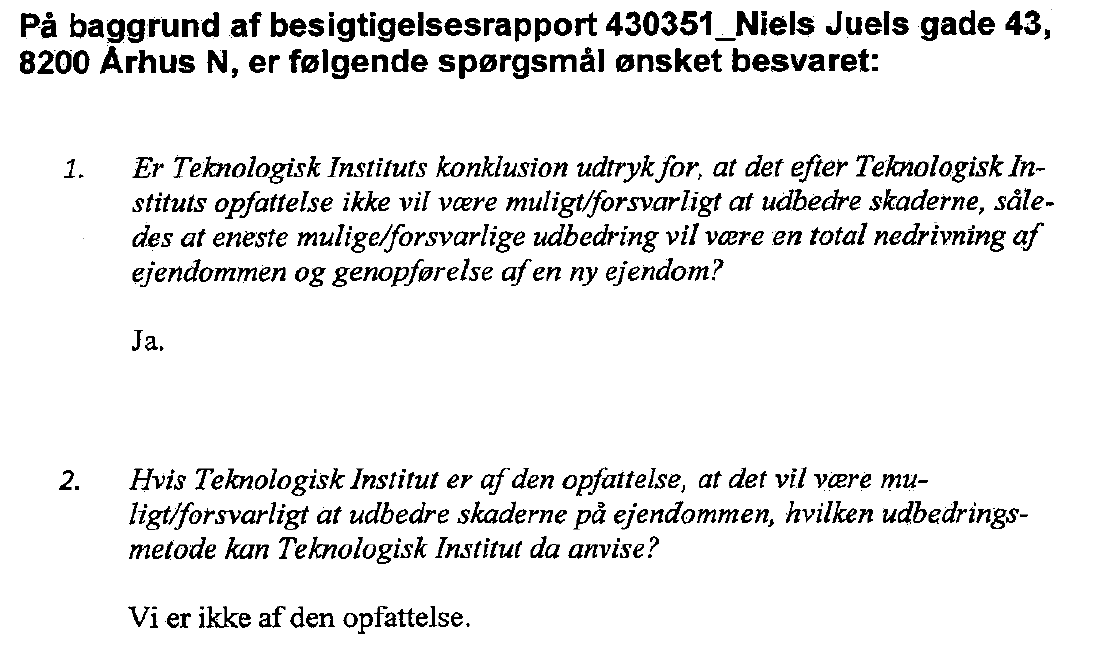 Mellemoverskrift med 14 pt. bold og brødtekst med 14 pt.
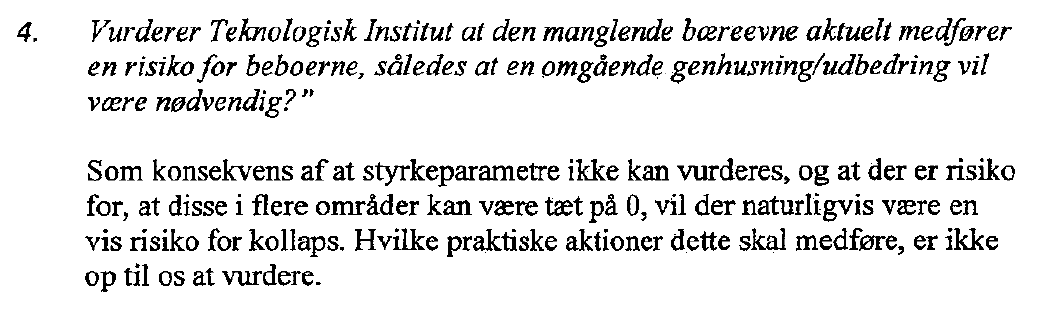 For at ændre sidefod eller diasnummer:

Klik i menulinjen, vælg ”indsæt” > ”Sidefod og sidehoved”.
NOM, Marts 2022
Dias uden billede
Dias 23
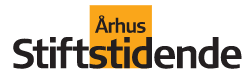 NJG 43, 22. juni 2012
Overskrift med 28 pt. bold i en linje. Underrubrik med 18 pt. bold i en linje
Mellemoverskrift med 14 pt. bold og brødtekst med 14 pt.
For at ændre sidefod eller diasnummer:

Klik i menulinjen, vælg ”indsæt” > ”Sidefod og sidehoved”.
NOM, Marts 2022
Dias uden billede
Dias 24
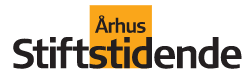 NJG 43, 22. juni 2012
Overskrift med 28 pt. bold i en linje. Underrubrik med 18 pt. bold i en linje
Mellemoverskrift med 14 pt. bold og brødtekst med 14 pt.
For at ændre sidefod eller diasnummer:

Klik i menulinjen, vælg ”indsæt” > ”Sidefod og sidehoved”.
NOM, Marts 2022
Dias uden billede
Dias 25
NJG 43, Fundamentsbæreevne
Overskrift med 28 pt. bold i en linje. Underrubrik med 18 pt. bold i en linje
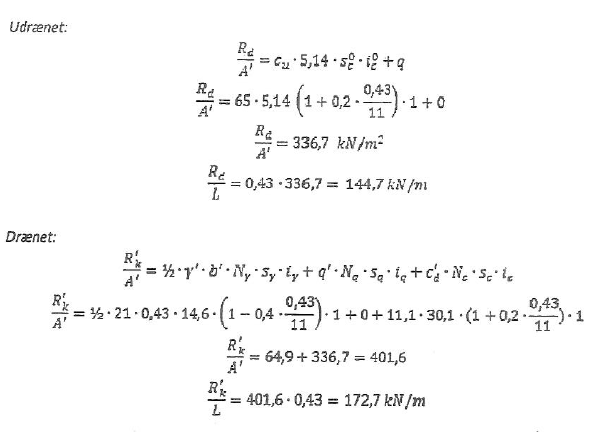 c’ = f(cu) ?
Sagsøgtes beregning





jf. GI bulletin 27

Den karakteristiske last
er estimeret til 110,9 kN/m
Mellemoverskrift med 14 pt. bold og brødtekst med 14 pt.
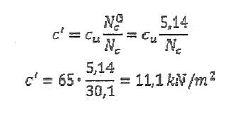 For at ændre sidefod eller diasnummer:

Klik i menulinjen, vælg ”indsæt” > ”Sidefod og sidehoved”.
NOM, Marts 2022
Dias uden billede
Dias 26
NJG 43, Fundamentsbæreevne
Overskrift med 28 pt. bold i en linje. Underrubrik med 18 pt. bold i en linje
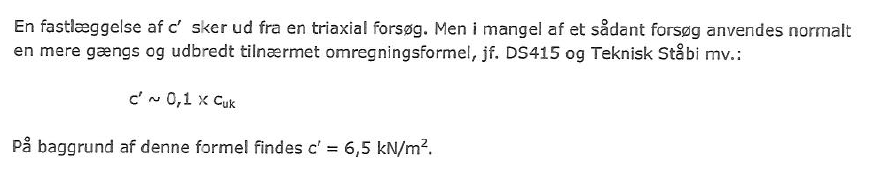 c’ = f(cu) ?
Skønsmændene:
Mellemoverskrift med 14 pt. bold og brødtekst med 14 pt.
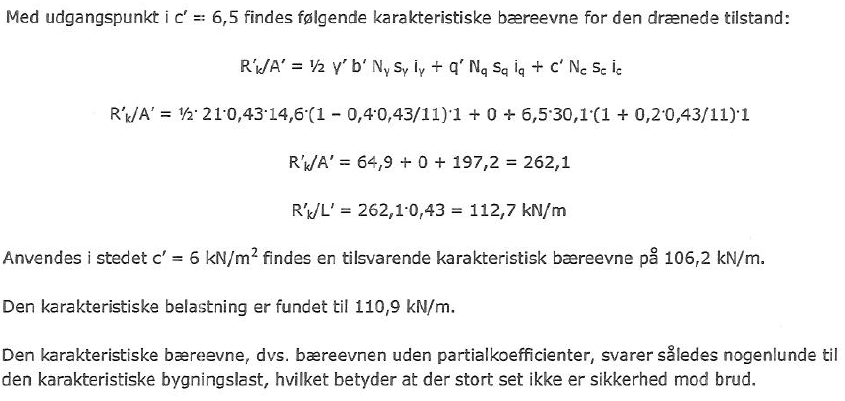 For at ændre sidefod eller diasnummer:

Klik i menulinjen, vælg ”indsæt” > ”Sidefod og sidehoved”.
NOM, Marts 2022
Dias uden billede
Dias 27
NJG 43, Fundamentsbæreevne
Overskrift med 28 pt. bold i en linje. Underrubrik med 18 pt. bold i en linje
c’ = f(cu) ?
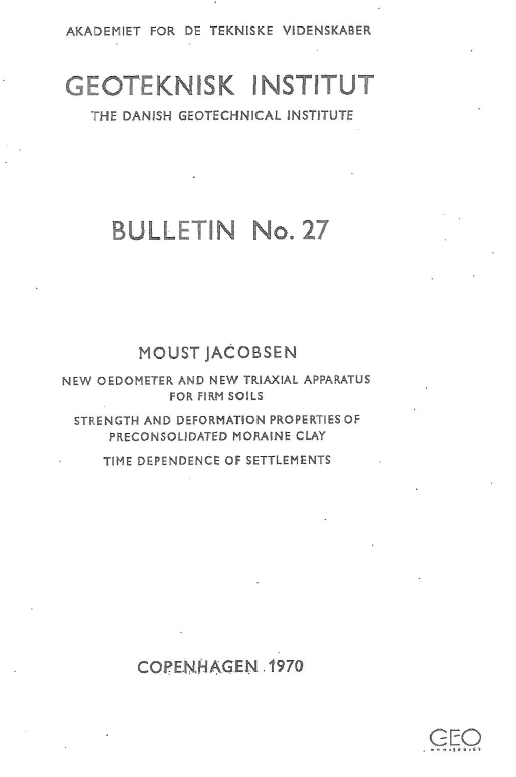 Mellemoverskrift med 14 pt. bold og brødtekst med 14 pt.
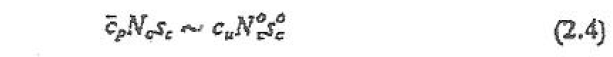 For at ændre sidefod eller diasnummer:

Klik i menulinjen, vælg ”indsæt” > ”Sidefod og sidehoved”.
NOM, Marts 2022
Dias uden billede
Dias 28
NJG 43, Fundamentsbæreevne
Overskrift med 28 pt. bold i en linje. Underrubrik med 18 pt. bold i en linje
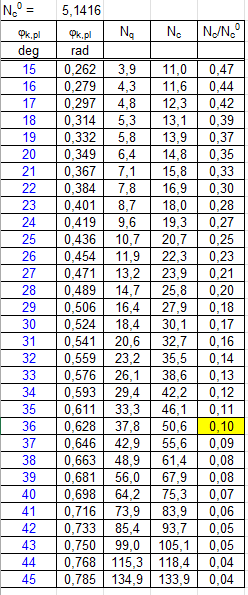 c’ = f(cu) ?
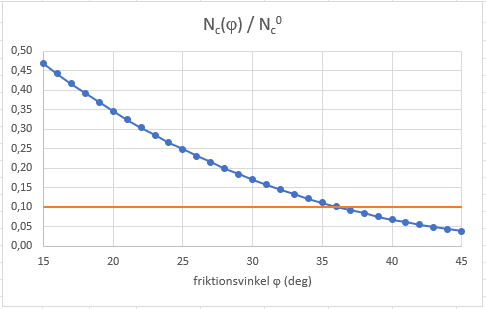 Mellemoverskrift med 14 pt. bold og brødtekst med 14 pt.
For at ændre sidefod eller diasnummer:

Klik i menulinjen, vælg ”indsæt” > ”Sidefod og sidehoved”.
NOM, Marts 2022
Dias uden billede
Dias 29
NJG 43, Hvordan gik det så? …i 2017 …
Overskrift med 28 pt. bold i en linje. Underrubrik med 18 pt. bold i en linje
Mellemoverskrift med 14 pt. bold og brødtekst med 14 pt.
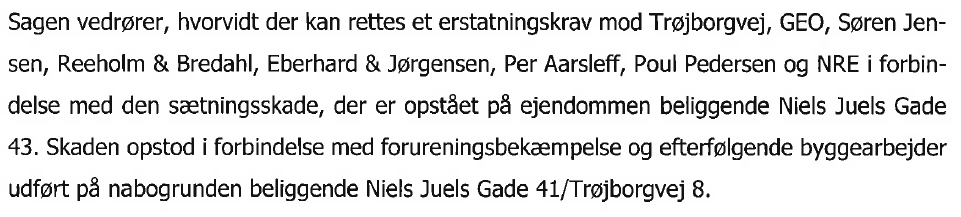 For at ændre sidefod eller diasnummer:

Klik i menulinjen, vælg ”indsæt” > ”Sidefod og sidehoved”.
NOM, Marts 2022
Dias uden billede
Dias 30
NJG 43, Hvordan gik det så? …i 2017 …
Overskrift med 28 pt. bold i en linje. Underrubrik med 18 pt. bold i en linje
Alm. Brand var forsikringstager for den tidligere ejerforening og gik derfor i ”krig” for at få deres erstatning til skadelidte retur = regres.
Mellemoverskrift med 14 pt. bold og brødtekst med 14 pt.
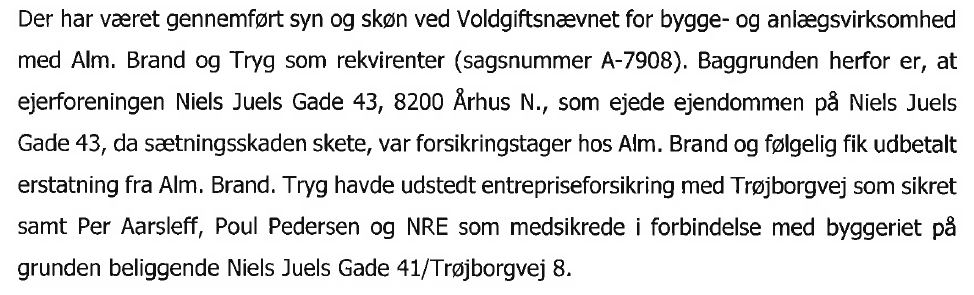 For at ændre sidefod eller diasnummer:

Klik i menulinjen, vælg ”indsæt” > ”Sidefod og sidehoved”.
NOM, Marts 2022
Dias uden billede
Dias 31
NJG 43, Hvordan gik det så? …i 2017 …
Overskrift med 28 pt. bold i en linje. Underrubrik med 18 pt. bold i en linje
Skadelidte:		Ejerforeningen NJG 43, forsikret hos Alm. Brand (sagsøger)
Hovedintervenient: 	Tryg 
Bygherre:		Trøjborgvej ApS
Rådgivere: 		Søren Jensen (rådgiver for NRE)
		Geo (rådgiver for NRE)
		Reeholm & Bredahl (rådgiver for E & J)
Entreprenører:	NRE (totalentreprenør)
		Eberhard & Jørgensen (rydning af grunden for tidl. bygherre)
		Aarsleff (spuns og ankre, både projektering og udførelse)
		Poul Pedersen (understøbning)
Mellemoverskrift med 14 pt. bold og brødtekst med 14 pt.
For at ændre sidefod eller diasnummer:

Klik i menulinjen, vælg ”indsæt” > ”Sidefod og sidehoved”.
NOM, Marts 2022
Dias uden billede
Dias 32
NJG 43, Hvordan gik det så? …i 2017 …
Overskrift med 28 pt. bold i en linje. Underrubrik med 18 pt. bold i en linje
Mellemoverskrift med 14 pt. bold og brødtekst med 14 pt.
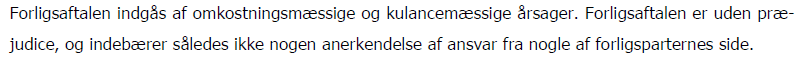 For at ændre sidefod eller diasnummer:

Klik i menulinjen, vælg ”indsæt” > ”Sidefod og sidehoved”.
NOM, Marts 2022
Dias uden billede
Dias 33
NJG 43, Hvad lærte vi?
Overskrift med 28 pt. bold i en linje. Underrubrik med 18 pt. bold i en linje
Vurder om der ligger en tikkende bombe i/ved enhver byggeplads
Kontroller (beregnings)forudsætninger on site
Definer (bed om) drænede parametre til det, de skal bruges til
Ansæt en kompetent projekteringsleder
Hav styr på grænseflader, både mht. projektering og udførelse
”Tilsynet” bør ikke være økonomisk involveret i byggeriet
Vær kritisk overfor ”eksperter”
Det er godt at være forsikret, men ikke gratis
Mellemoverskrift med 14 pt. bold og brødtekst med 14 pt.
For at ændre sidefod eller diasnummer:

Klik i menulinjen, vælg ”indsæt” > ”Sidefod og sidehoved”.
NOM, Marts 2022
Dias uden billede
Dias 34
Tak for opmærksomheden
Overskrift med 28 pt. bold i en linje. Underrubrik med 18 pt. bold i en linje
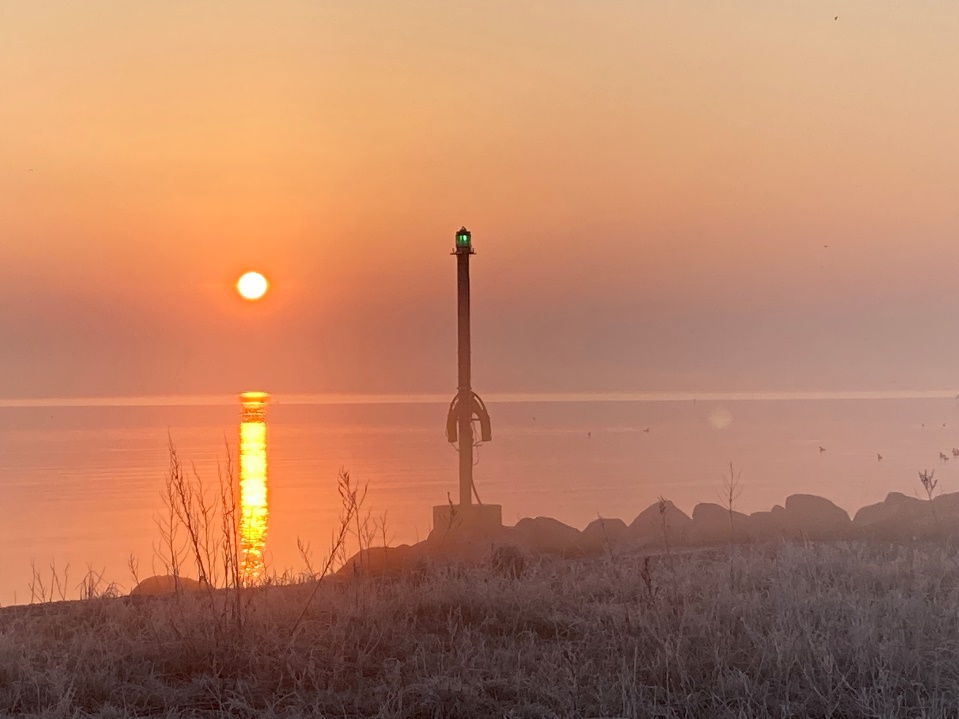 Mellemoverskrift med 14 pt. bold og brødtekst med 14 pt.
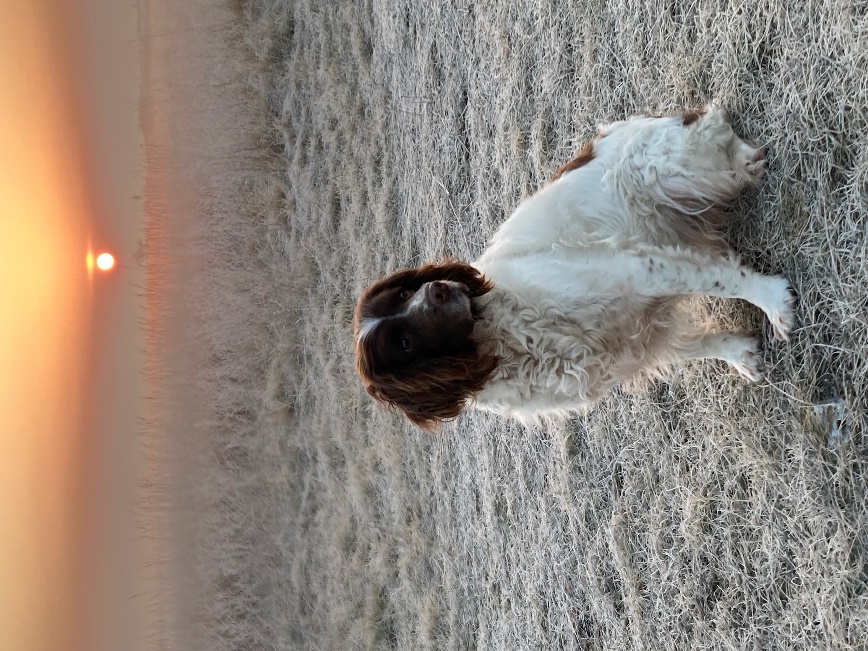 For at ændre sidefod eller diasnummer:

Klik i menulinjen, vælg ”indsæt” > ”Sidefod og sidehoved”.
NOM, Marts 2022